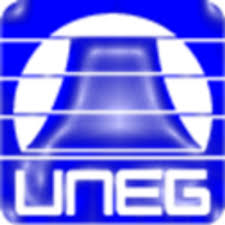 UNIVERSIDAD NACIONAL EXPERIMENTAL DE GUAYANA
MODELADO CONCEPTUAL
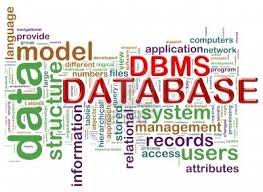 Unidad II: Modelo de Datos
Sistemas de Base de Datos I. 
Profesora Maria Raquel Herrera
[Speaker Notes: En sesiones anteriores hemos estado viendo los modelos conceptuales y lógicos que se utilizan para crear una BD. En esta presentación estaremos abordando el modelo conceptual a través del Modelo Entidad Relación. Sin embargo también estaremos tocando algunas terminologías relativas al modelo relacional el cual como ya saben pertenecen a los modelos lógicos]
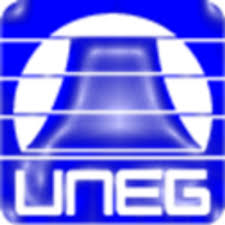 UNIVERSIDAD NACIONAL EXPERIMENTAL DE GUAYANA
modelo  conceptual de datos
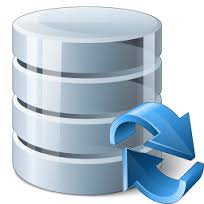 Unidad II: Modelo de Datos
Sistemas de Base de Datos I. 
Profesora Maria Raquel Herrera
[Speaker Notes: Para realizar un modelo conceptual Lo primero que debemos hacer es indagar que es lo que se quiere almacenar en la BD y qué información se espera obtener de ella, lo que en programación se conoce como entradas y salidas]
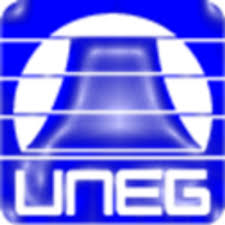 UNIVERSIDAD NACIONAL EXPERIMENTAL DE GUAYANA
MODELO ENTIDAD RELACION (MER)
Proporciona una herramienta para representar información del mundo real a nivel conceptual. Permite describir las entidades involucradas en la base de datos, así como las relaciones y restricciones de ellas haciendo uso de un diagrama
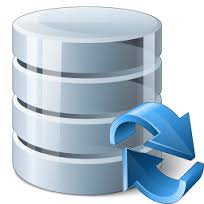 Unidad II: Modelo de Datos
Sistemas de Base de Datos I. 
Profesora Maria Raquel Herrera
[Speaker Notes: El modelo E-R es la herramienta utilizada para el modelado conceptual cuando ya hemos decidido trabajar con el modelo relacional como modelo lógico, y como su nombre lo indica se trata de identificar las entidades presentes en el sistema a modelar y las relaciones existentes entre ellas]
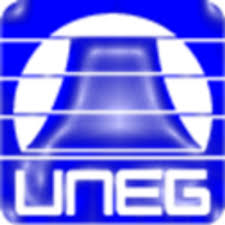 UNIVERSIDAD NACIONAL EXPERIMENTAL DE GUAYANA
CARACTERISTICAS EL MER
1.- Refleja tan solo la existencia de los datos, no lo que se hace con ellos
2.- Se incluye todos los datos relevantes del sistema en estudio
3.- No está orientado a aplicaciones especificas
4.- Es independiente del DBMS
5.- Esta abierto a la evolución del sistema
Unidad II: Modelo de Datos
Sistemas de Base de Datos I. 
Profesora Maria Raquel Herrera
[Speaker Notes: El MER que se diseñe como parte de una solución de datos, es independiente del DBMS a utilizar. En la fase de implementación del modelo es que se trabajará con el DBMS seleccionado]
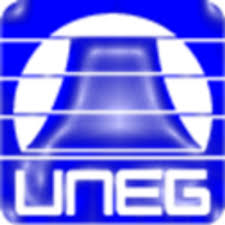 UNIVERSIDAD NACIONAL EXPERIMENTAL DE GUAYANA
PASOS PARA CONSTRUIR EL MER
1.- Identificar las entidades
2.- Describir las relaciones entre las entidades  (reglas semánticas)
3.- Crear el diagrama
4.- Agregar los atributos a cada entidad
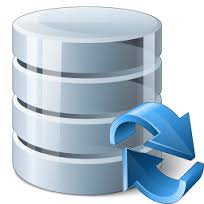 Unidad II: Modelo de Datos
Sistemas de Base de Datos I. 
Profesora Maria Raquel Herrera
[Speaker Notes: Antes de empezar a diseñar MER debemos entender los elementos que lo conforman, es por ello que en las próximas láminas estaremos abordando las conceptualizaciones necesarias.
Primero se explicará lo que son las entidades, luego los atributos, y posteriormente las relaciones entre entidades. Por último veremos la simbología usada para construir los MER]
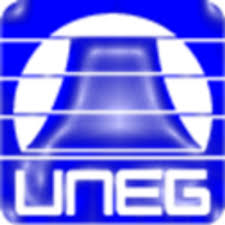 UNIVERSIDAD NACIONAL EXPERIMENTAL DE GUAYANA
entidad
Persona, lugar, cosa, concepto o suceso real o abstracto de interés para la empresa u organización
	Objeto del cual queremos almacenar información en la base de datos.
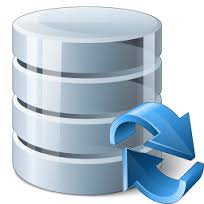 Unidad II: Modelo de Datos
Sistemas de Base de Datos I. 
Profesora Maria Raquel Herrera
[Speaker Notes: Una entidad es algo que deseamos caracterizar y que vamos a almacenar en la BD, puede ser un objeto (tangible o intangible), animal o persona. Las entidades pueden ser tangibles (aquellas que podemos ver o tocar) y las intangibles (aquellas que a pesar que sabemos que existen no pueden ser vistas)]
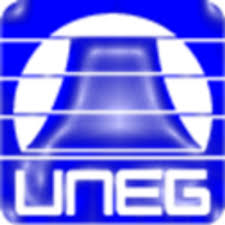 UNIVERSIDAD NACIONAL EXPERIMENTAL DE GUAYANA
entidades
Indique qué tipo de entidad (tangible-intangible) son las siguientes:
Silla
Árbol
Coordinación
Venta
Producto
Asignatura
Profesor
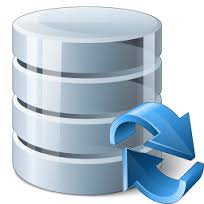 Unidad II: Modelo de Datos
Sistemas de Base de Datos I. 
Profesora Maria Raquel Herrera
[Speaker Notes: Las entidades en rojo son intangibles, pues a pesar que sabemos que son eventos que ocurren y poseen sus caracteristicas propias no las podemos tocar ni ver. No confundamos la “coordinación” con la oficina física, esta entidad esta referida a la unidad que opera dentro de un organigrama]
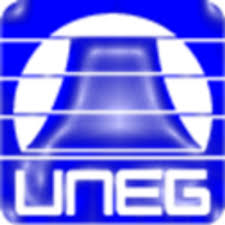 UNIVERSIDAD NACIONAL EXPERIMENTAL DE GUAYANA
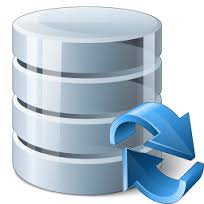 Unidad II: Modelo de Datos
Sistemas de Base de Datos I. 
Profesora Maria Raquel Herrera
[Speaker Notes: Existen entidades que para poder existir se debió haber creado otra primero, la conceptualización es muy parecida o casi igual a la Integridad Referencial. Estas entidades se conocen como débiles y su opuesta como Fuertes o entidades Base]
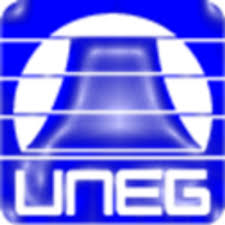 UNIVERSIDAD NACIONAL EXPERIMENTAL DE GUAYANA
entidades
Indique qué tipo de entidad (Débil - Fuerte) son las siguientes:
Estudiante
Libro
PrestamoLibro
Productos
Ventas
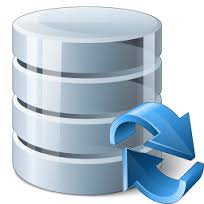 Unidad II: Modelo de Datos
Sistemas de Base de Datos I. 
Profesora Maria Raquel Herrera
[Speaker Notes: La entidad PréstamoLibro es la única entidad débil de la lista, pues su existencia dependerá de las entidades libro y estudiante]
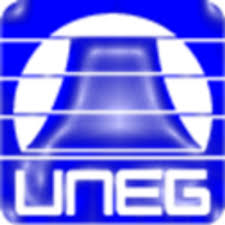 UNIVERSIDAD NACIONAL EXPERIMENTAL DE GUAYANA
ENTIDADES
Ejemplares - Conjuntos - Extensión - Instancias. Se denominan ejemplares a los registros que guardan una serie de características similares o que pueden ser agrupados o clasificados dadas sus características comunes en grupos bien delimitados. 
A los ejemplares también se los conoce como registros de una tabla de una base de datos.
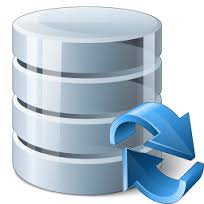 Unidad II: Modelo de Datos
Sistemas de Base de Datos I. 
Profesora Maria Raquel Herrera
[Speaker Notes: Cuando se mencionan las palabras registros y tablas, estamos usando terminología del modelo relacional, vuelvo a repetir,  no es lo mismo que el MER. El MER es el padre del modelo relacional a crear. En el modelo ER nos referimos a entidades, y en el relacional a las tablas que conforman la BD.
Sin embargo, ya que estamos hablando de entidades conviene tocar algunos conceptos como los que vemos en la lamina.]
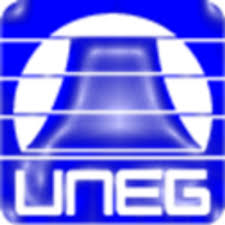 UNIVERSIDAD NACIONAL EXPERIMENTAL DE GUAYANA
Entidades
Tabla (Entidad) Doctor
Extensión
Instancia, ocurrencia, ejemplar  de un tipo de entidad
Unidad II: Modelo de Datos
Sistemas de Base de Datos I. 
Profesora Maria Raquel Herrera
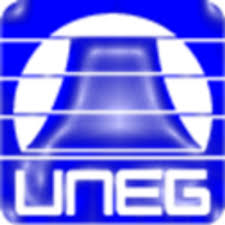 UNIVERSIDAD NACIONAL EXPERIMENTAL DE GUAYANA
ENTIDADES
INTENCIÓN DE UNA ENTIDAD. 
Esquema de la entidad, conjunto de atributos que la conforman.
En la entidad DOCTOR, la intención de la entidad sería: Cedula, Nombre, Apellido, Especialidad, Consultorio
GRADO DE UNA ENTIDAD: número de atributos que posee la entidad
Es importante señalar que el término ENTIDAD se puede referir a instancias u ocurrencias concretas (cada doctor en particular) o al tipo de entidad (el conjunto de todos los doctores)
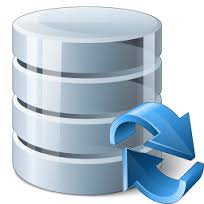 Unidad II: Modelo de Datos
Sistemas de Base de Datos I. 
Profesora Maria Raquel Herrera
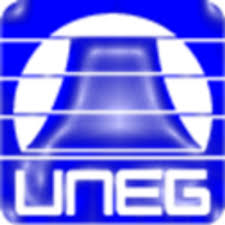 UNIVERSIDAD NACIONAL EXPERIMENTAL DE GUAYANA
ATRIBUTOS
Son las características, rasgos y propiedades de una entidad.
Quienes moldean la entidad son los atributos,  es decir, definen a una entidad. Ejm: Cedula, nombre, apellido, sexo
Una instancia de entidad en particular es descrita por los valores de sus atributos
[Speaker Notes: Es importante mencionar que no se debe confundir un atributo con entidad. Para que exista una entidad esta debe caracterizarse por lo menos con DOS atributos]
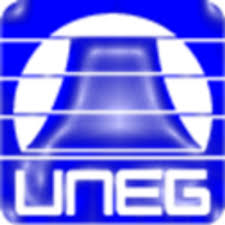 UNIVERSIDAD NACIONAL EXPERIMENTAL DE GUAYANA
Tipos de ATRIBUTOS
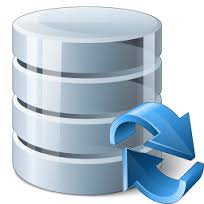 Unidad II: Modelo de Datos
Sistemas de Base de Datos I. 
Profesora Maria Raquel Herrera
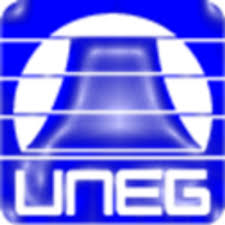 UNIVERSIDAD NACIONAL EXPERIMENTAL DE GUAYANA
Atributo simples
Son también llamados atómicos, ya que su valor no se puede dividir.
   Ejemplos de este tipo de atributo: precio, existencia, nota, peso.
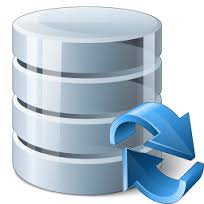 Unidad II: Modelo de Datos
Sistemas de Base de Datos I. 
Profesora Maria Raquel Herrera
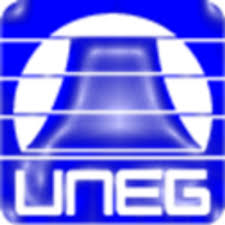 UNIVERSIDAD NACIONAL EXPERIMENTAL DE GUAYANA
Atributo  compuesto
En este tipo de atributo, su valor resulta de la concatenación de otros valores.
Dicho de otro modo, su valor puede dividirse en otros sub valores.  
Para facilitar las consultas dentro de la BD, es conveniente llevar  un atributo compuesto a                       una serie de atributos simples
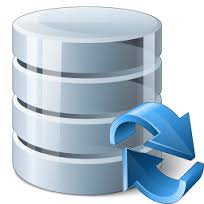 Unidad II: Modelo de Datos
Sistemas de Base de Datos I. 
Profesora Maria Raquel Herrera
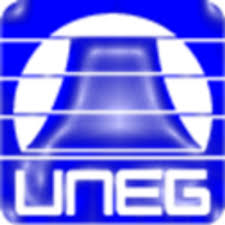 UNIVERSIDAD NACIONAL EXPERIMENTAL DE GUAYANA
Atributo  compuesto
Calle
Casa
Urbanización
Zona
Primer nombre
Segundo nombre
Primer Apellido
Segundo Apellido
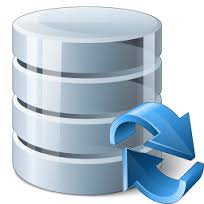 Unidad II: Modelo de Datos
Sistemas de Base de Datos I. 
Profesora Maria Raquel Herrera
[Speaker Notes: Para crear consultas mas eficientes dentro de la  BD, es recomendable transformar los atributos compuestos a atributos simples. En este ejemplo se puede ver claramente las ventajas de transformar los campos nombre y dirección a atributos simples, ya que al momento de la creación de las consultas es mas eficiente realizar las mismas por atributos simples]
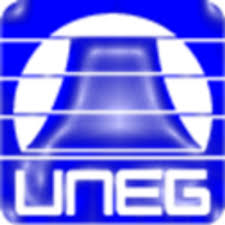 UNIVERSIDAD NACIONAL EXPERIMENTAL DE GUAYANA
Atributo  almacenados
Aquellos cuyo valor no provienen de ningún otro atributo o relación entre entidades.
    Ejemplo: Nacionalidad, Nombre, estatura.
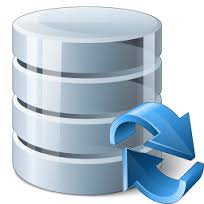 Unidad II: Modelo de Datos
Sistemas de Base de Datos I. 
Profesora Maria Raquel Herrera
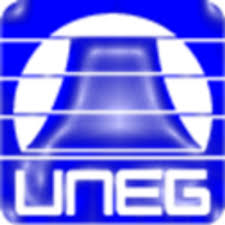 UNIVERSIDAD NACIONAL EXPERIMENTAL DE GUAYANA
Atributo derivados
Los valores de estos atributos pueden ser obtenidos a través de cálculos a partir de otros datos ya existentes en otros atributos (de la misma entidad o de otras relacionadas).
    Ejemplo: Edad, total de libros,  número de ejemplares
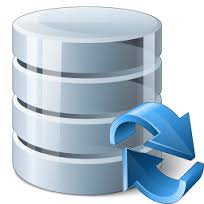 Unidad II: Modelo de Datos
Sistemas de Base de Datos I. 
Profesora Maria Raquel Herrera
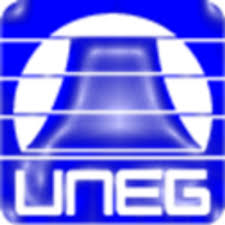 UNIVERSIDAD NACIONAL EXPERIMENTAL DE GUAYANA
Atributo monovalorados
Aquellos atributos con un solo valor.
Ejemplo: Cedula, placa, color de ojos, año de nacimiento
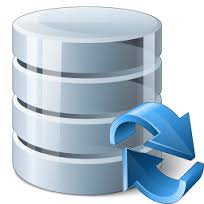 Unidad II: Modelo de Datos
Sistemas de Base de Datos I. 
Profesora Maria Raquel Herrera
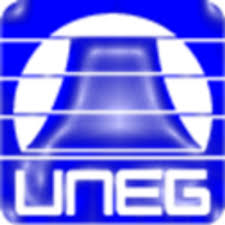 UNIVERSIDAD NACIONAL EXPERIMENTAL DE GUAYANA
Atributo multivalorados
Mas de un valor para un mismo atributo en una misma instancia de entidad.
Ejemplo : Teléfono,  titulo.
Los atributos multivalorados  deben considerarse
como otro tipo de entidad con atributos propios
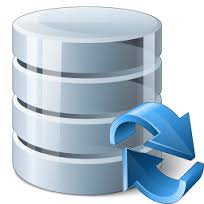 Unidad II: Modelo de Datos
Sistemas de Base de Datos I. 
Profesora Maria Raquel Herrera
[Speaker Notes: Los atributos multivalorados suelen ser un problema en el modelo relacional, es por ello que deben ser considerados como otra entidad  dentro del modelo relacional. Lo explicaré en detalle en la siguiente lámina]
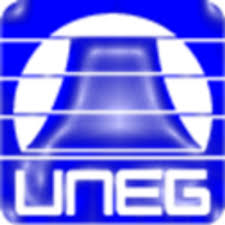 UNIVERSIDAD NACIONAL EXPERIMENTAL DE GUAYANA
Atributo multivalorados
Tabla: Aspirante
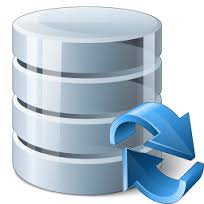 Unidad II: Modelo de Datos
Sistemas de Base de Datos I. 
Profesora Maria Raquel Herrera
[Speaker Notes: Analicemos la tabla Aspirante. Esta tabla contiene 4 atributos. Uno de ellos es Cédula, y esta es la clave primaria de la tabla, lo que significa que ningún valor ya cargado se puede repetir. De la Clave Primaria estaremos hablando más adelante.
Continuando con nuestra tabla aspirante, vemos que además de la cédula existen los atributos nombres, apellidos y títulos. Pero existe un problema cuando un aspirante posee más de un título, como es el caso del 2do registro. En el modelo relacional, cada registro debe estar representado por una fila, pero estamos viendo que existen a su vez tres filas para el segundo registro (una para cada título de Luisa Jaramillo). En una BD de datos relacional es imposible almacenar la información de esa manera.
Nos queda la opción de la segunda tabla que vemos en la lámina, en ella existe un registro por cada título, pero se nos presenta otro inconveniente. El primero que vemos a simple vista es la redundancia generada, pero este no es el peor problema. El peor problema es que estamos violando la clave primaria, pues estamos repitiendo valores para este campo. Es de aclarar que al intentar ingresar un valor duplicado para la clave primaria, el DBMS NO va a permitir el almacenamiento del registro. Entonces bien, como resolvemos estos problemas?]
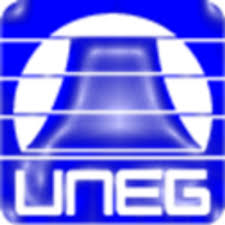 UNIVERSIDAD NACIONAL EXPERIMENTAL DE GUAYANA
Atributo multivalorados
Tabla: Aspirante
Tabla: Titulos
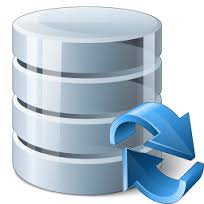 Unidad II: Modelo de Datos
Sistemas de Base de Datos I. 
Profesora Maria Raquel Herrera
[Speaker Notes: La solución es crear otra tabla con el atributo multivalorado y asociarlo al valor de la clave primaria al cual pertenecen en la tabla original. En esta nueva tabla tendremos una clave primaria (generalmente autonumérica), la clave primaria de la tabla original (en este caso cédula) y el atributo que originalmente era el multivalorado]
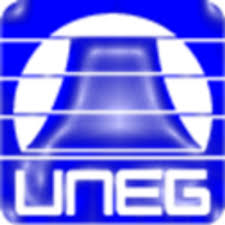 UNIVERSIDAD NACIONAL EXPERIMENTAL DE GUAYANA
Atributos opcionales
Atributos con valores nulos  (Null Value), y significa la ausencia de valores en el campo
   Dependen de las reglas del entorno a modelar.
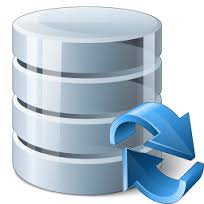 Unidad II: Modelo de Datos
Sistemas de Base de Datos I. 
Profesora Maria Raquel Herrera
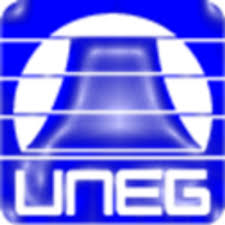 UNIVERSIDAD NACIONAL EXPERIMENTAL DE GUAYANA
Dominio de un atributo
Conjunto de valores permitidos para el atributo
 Cada atributo simple está asociado a un dominio que especifica sus valores válidos.
- Permite limitar el tamaño de los atributos
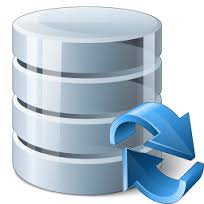 Unidad II: Modelo de Datos
Sistemas de Base de Datos I. 
Profesora Maria Raquel Herrera
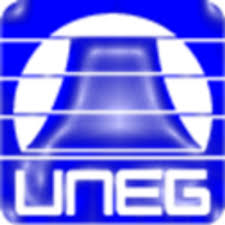 UNIVERSIDAD NACIONAL EXPERIMENTAL DE GUAYANA
Dominio de un atributo
Extensión del dominio
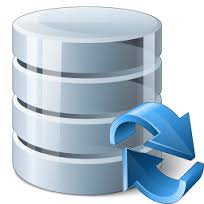 Unidad II: Modelo de Datos
Sistemas de Base de Datos I. 
Profesora Maria Raquel Herrera
[Speaker Notes: Es importante estar claro en lo que es el dominio de un atributo, el concepto es similar al usado en matemáticas. Sencillamente son todos los posibles valores que puede asumir ese atributo. Muchos estudiantes se confunden con este concepto y usan valores del dominio como atributo. Por ejemplo, para modelar la entidad “persona” usan atributos como casado, soltero. Esto es claramente incorrecto, casado, soltero es parte del dominio del atributo Edo_civil.
Otro ejemplo de modelado incorrecto es el siguiente: para modelar la entidad “auto” usan atributos como ford, chevrolet, fiat….Nuevamente, este análisis es incorrecto. Ford, Chevrolet, Fiat forman parte del dominio del atributo “Marca” y no son atributos en si]
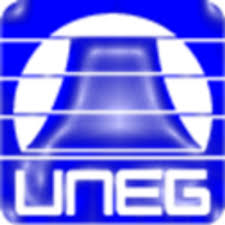 UNIVERSIDAD NACIONAL EXPERIMENTAL DE GUAYANA
Claves (keys)
Clave Primaria (Primary Key (PK)):
 Una clave primaria es aquella que identifica de forma univoca una instancia de entidad. Debe ser escogida de entre las claves candidatas Pueden ser simples o compuestas.
Clave Primaria Simple:
    Está formada por un solo atributo. Ejemplo: Cédula
Clave Primaria Compuesta:
    Formada por varios atributos que solos se repiten pero
     combinados identifican de forma univoca la instancia
Unidad II: Modelo de Datos
Sistemas de Base de Datos I. 
Profesora Maria Raquel Herrera
[Speaker Notes: Una entidad puede tener varios atributos cuyos valores no se repiten. Estos atributos son llamados “claves candidatas” . De estas candidatas se debe escoger una ganadora que fungirá como clave primaria. .
Por ejemplo la entidad estudiante podría tener como claves candidatas el código del carnet y la CI del estudiante, pues sabemos que ninguno de estos valores se repetirá. De estos dos se escogerá la clave primaria de la entidad]
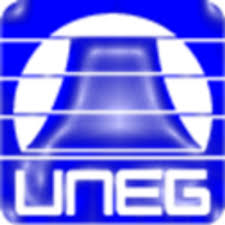 UNIVERSIDAD NACIONAL EXPERIMENTAL DE GUAYANA
Claves (keys)
Clave Foránea (Foreing Key(FK)):
    Atributo presente en una entidad, y que es clave primaria en otra entidad
Unique Key:
	Resto de las claves candidatas que no fueron elegidas como primarias
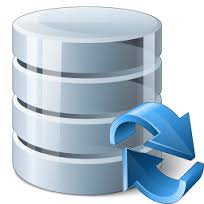 Unidad II: Modelo de Datos
Sistemas de Base de Datos I. 
Profesora Maria Raquel Herrera
[Speaker Notes: El concepto de clave foránea se comprenderá mejor cuando estemos realizando los modelos. Por ahora bastará con saber que es un atributo que a su vez es clave primaria en otra entidad.
En el siguiente ejemplo se entiende mejor el concepto
:
Sea la entidad Propietario con los siguientes atributos: Cedula(PK), Apellido, Nombre, dirección

Y Sea la entidad vehiculo con los siguientes atributos: Placa (PK), modelo, color, cedpropietario (FK)

Nos damos cuenta que el atributo “CedPropietario” de la entidad “Vehiculo” es una clave foránea, ya que es clave primaria en la tabla “Propietario”]
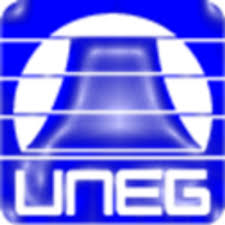 UNIVERSIDAD NACIONAL EXPERIMENTAL DE GUAYANA
relacion
Se define como una “asociación de entidades”.
Ejemplo:
Un estudiante CURSA varias materias
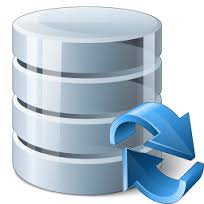 Unidad II: Modelo de Datos
Sistemas de Base de Datos I. 
Profesora Maria Raquel Herrera
[Speaker Notes: La relación entre dos entidades nos indica la conexión semántica que existe entre ellas.]
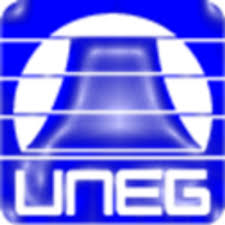 UNIVERSIDAD NACIONAL EXPERIMENTAL DE GUAYANA
Simbologia usada en  EL MER
ENTIDAD
ATRIBUTO
CONECTORES 
O  LIGAS
RELACION
Unidad II: Modelo de Datos
Sistemas de Base de Datos I. 
Profesora Maria Raquel Herrera
[Speaker Notes: Cuando empecemos a realizar los ejercicios de modelado comprenderán mejor las conceptualizaciones que se presentan en las siguientes láminas, por ahora es necesario que las vayan conociendo.]
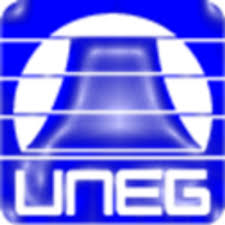 UNIVERSIDAD NACIONAL EXPERIMENTAL DE GUAYANA
Grado de las relaciones
El grado de las relaciones,  está asociado al número de entidades con las que se relaciona una entidad determinada. Existen 3 tipos de grados. Grado 1, Grado II y Grado III
Unidad II: Modelo de Datos
Sistemas de Base de Datos I. 
Profesora Maria Raquel Herrera
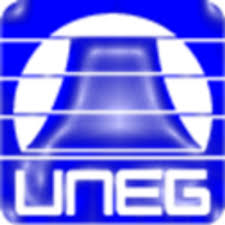 UNIVERSIDAD NACIONAL EXPERIMENTAL DE GUAYANA
Grado de las relaciones
GRADO 1: RELACIÓN UNARIA 
También llamadas relación anillo, y son aquellas  relaciones en las que sólo participan una entidad. Relaciona una entidad consigo misma por lo que  también se les llaman relaciones reflexivas.
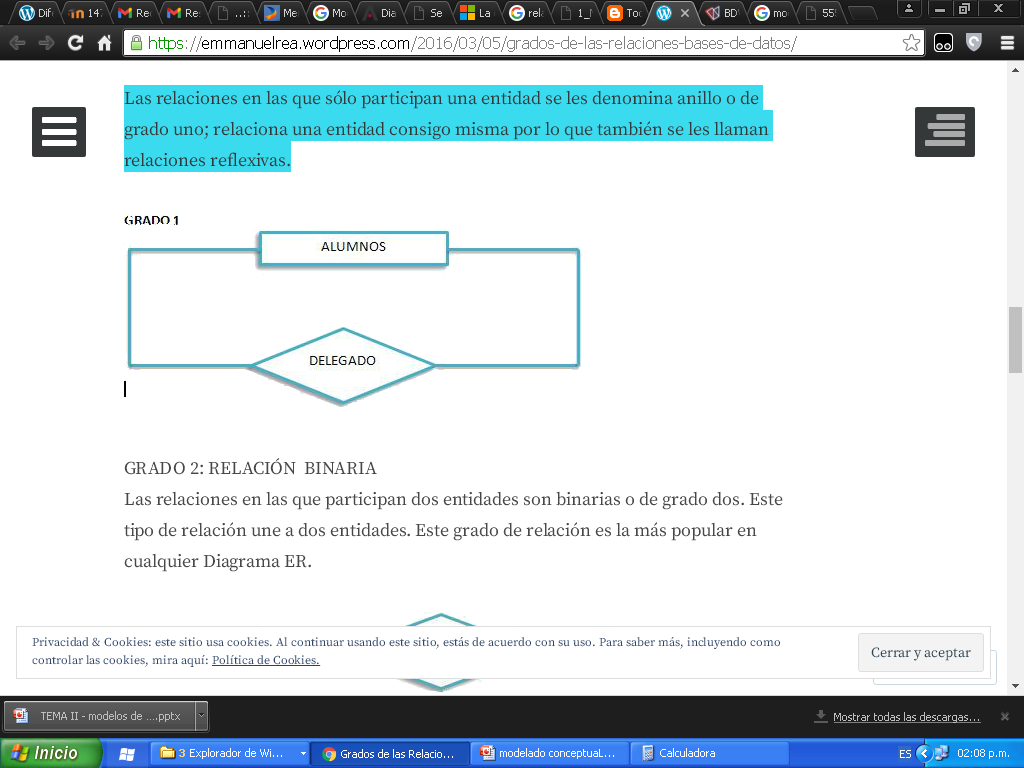 Unidad II: Modelo de Datos
Sistemas de Base de Datos I. 
Profesora Maria Raquel Herrera
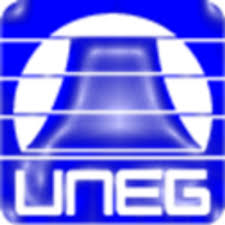 UNIVERSIDAD NACIONAL EXPERIMENTAL DE GUAYANA
Grado de las relaciones
GRADO II: RELACIÓN BINARIA 

Las relaciones en las que participan dos entidades son binarias o de grado dos,   y son  las más comunes en cualquier modelo E­R.
.
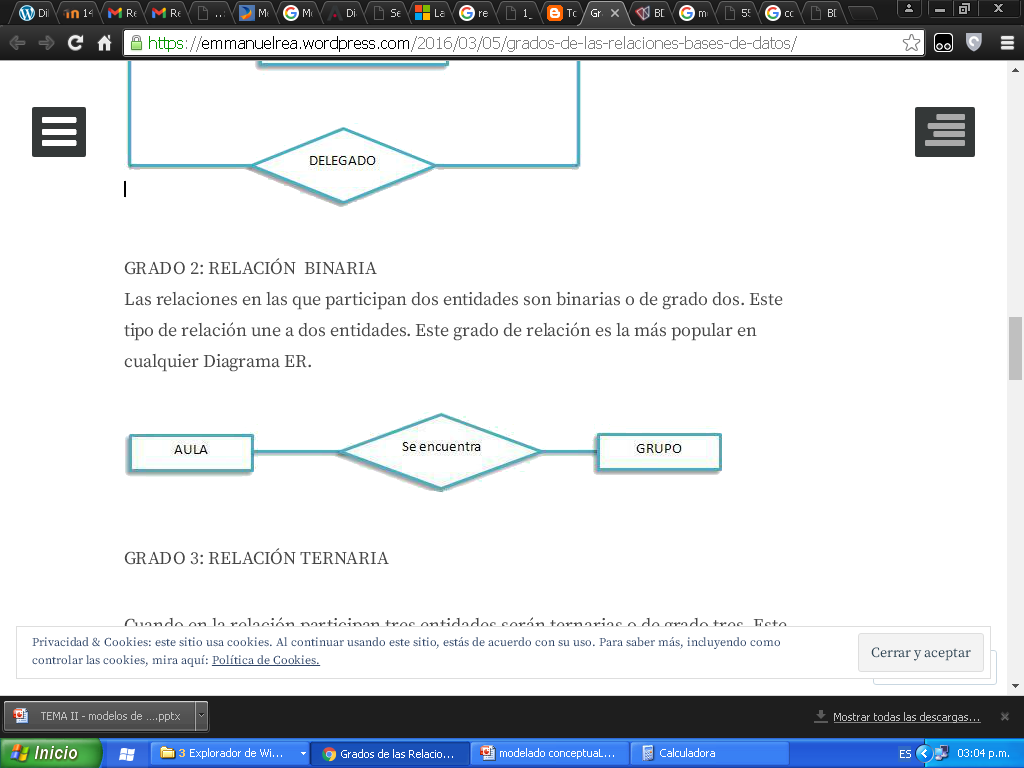 Unidad II: Modelo de Datos
Sistemas de Base de Datos I. 
Profesora Maria Raquel Herrera
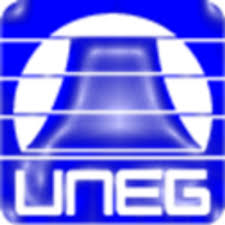 UNIVERSIDAD NACIONAL EXPERIMENTAL DE GUAYANA
Grado de las relaciones
GRADO III: RELACIÓN TERNARIA 
Cuando en la relación participan tres entidades serán ternarias o de grado tres. Este tipo de relación es poco común, pero se puede presentar.
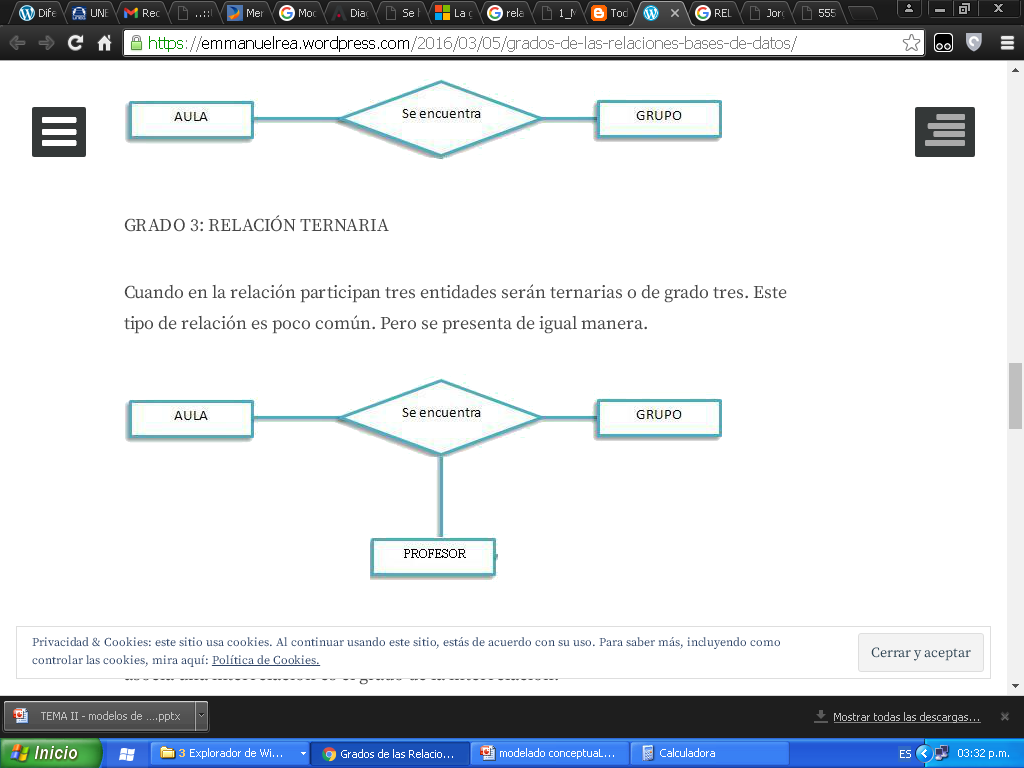 Unidad II: Modelo de Datos
Sistemas de Base de Datos I. 
Profesora Maria Raquel Herrera
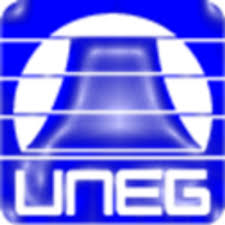 UNIVERSIDAD NACIONAL EXPERIMENTAL DE GUAYANA
CARDINALIDAD
Número mínimo y máximo de ocurrencias o de instancias de una entidad que pueden estar relacionadas con una instancia del otro tipo de entidad (min, máx.)
La cardinalidad vendrá siempre expresada para relaciones entre dos entidades, dependiendo del numero de ocurrencias de cada una de las entidades pueden existir relaciones de uno a uno, uno a muchos, muchos a uno y muchos a muchos
Unidad II: Modelo de Datos
Sistemas de Base de Datos I. 
Profesora Maria Raquel Herrera
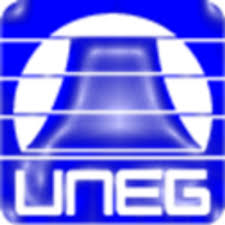 UNIVERSIDAD NACIONAL EXPERIMENTAL DE GUAYANA
Tipo de relaciones
Uno a Uno:
Una ocurrencia de entidad del tipo A solo puede estar relacionada con una ocurrencia de una entidad del tipo B y vicerversa
R
A
B
1
1
Unidad II: Modelo de Datos
Sistemas de Base de Datos I. 
Profesora Maria Raquel Herrera
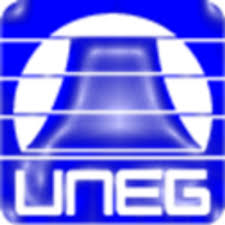 UNIVERSIDAD NACIONAL EXPERIMENTAL DE GUAYANA
Tipo de relaciones
Uno a Muchos:
Una ocurrencia de entidad del tipo A puede estar relacionada con varias ocurrencias de una entidad del tipo B, y una ocurrencia del tipo B solo puede estar relacionada con una ocurrencia del tipo A
R
A
B
1
M
Unidad II: Modelo de Datos
Sistemas de Base de Datos I. 
Profesora Maria Raquel Herrera
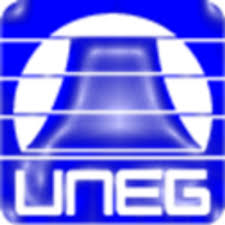 UNIVERSIDAD NACIONAL EXPERIMENTAL DE GUAYANA
Tipo de relaciones
Muchos a Uno:
Una ocurrencia de entidad del tipo A puede estar relacionada con varias ocurrencias de una entidad del tipo B, y una ocurrencia del tipo B solo puede estar relacionada con una ocurrencia del tipo A
R
A
B
1
M
Unidad II: Modelo de Datos
Sistemas de Base de Datos I. 
Profesora Maria Raquel Herrera
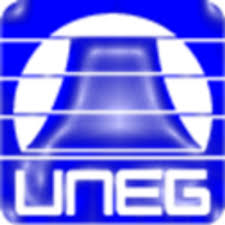 UNIVERSIDAD NACIONAL EXPERIMENTAL DE GUAYANA
Tipo de relaciones
Muchos a Muchos:
Una ocurrencia de entidad del tipo A puede estar relacionada con varias ocurrencias de una entidad del tipo B y viceversa
R
A
B
M
M
Unidad II: Modelo de Datos
Sistemas de Base de Datos I. 
Profesora Maria Raquel Herrera
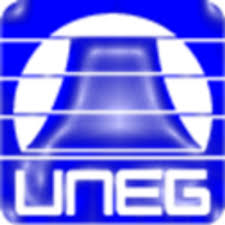 UNIVERSIDAD NACIONAL EXPERIMENTAL DE GUAYANA
Simbologia de acuerdo a varios autores
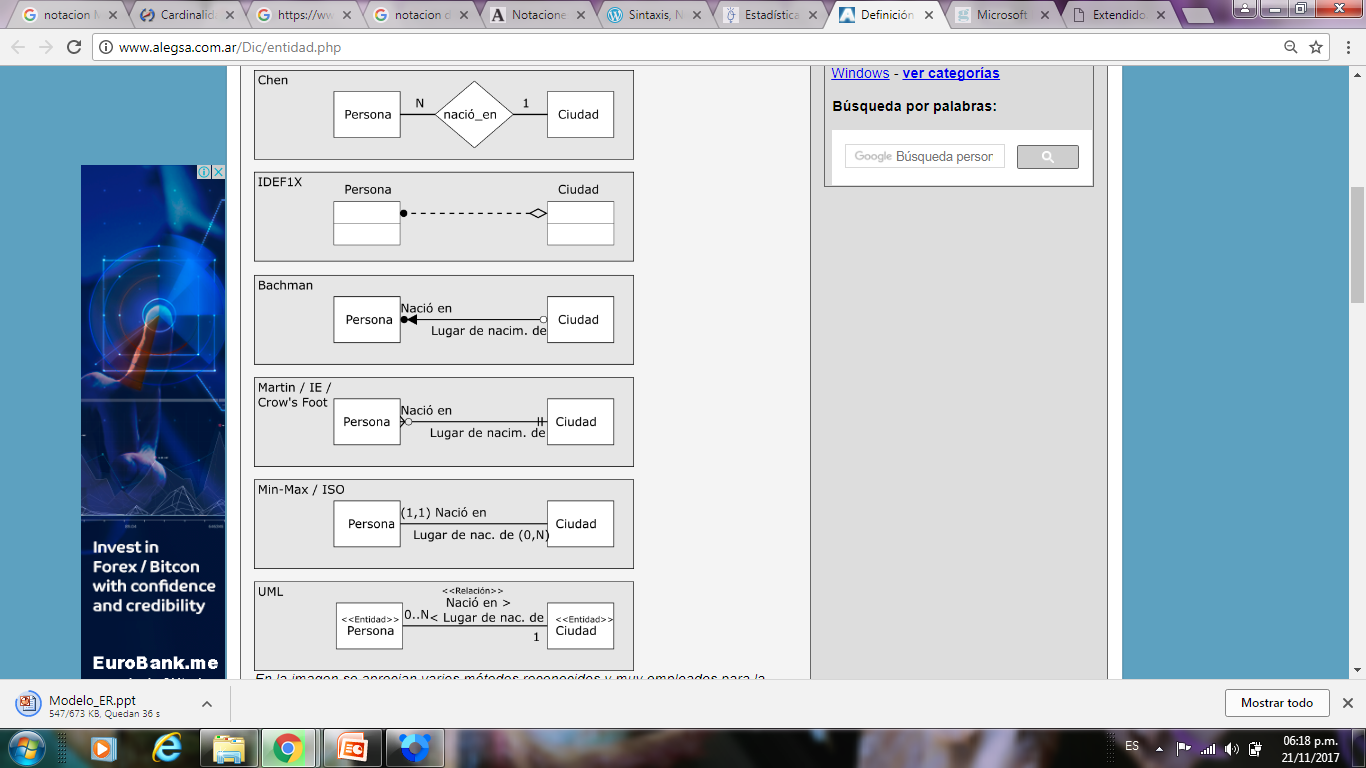 Unidad II: Modelo de Datos
Sistemas de Base de Datos I. 
Profesora Maria Raquel Herrera
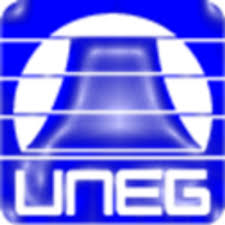 UNIVERSIDAD NACIONAL EXPERIMENTAL DE GUAYANA
Unidad II: Modelo de Datos
Sistemas de Base de Datos I. 
Profesora Maria Raquel Herrera
[Speaker Notes: Por último les dejo dos tablas donde pueden analizar las diferencias y similitudes del MER y del Modelo Relacional.]
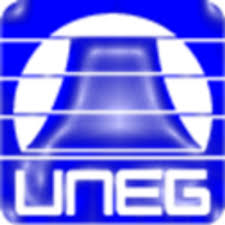 UNIVERSIDAD NACIONAL EXPERIMENTAL DE GUAYANA
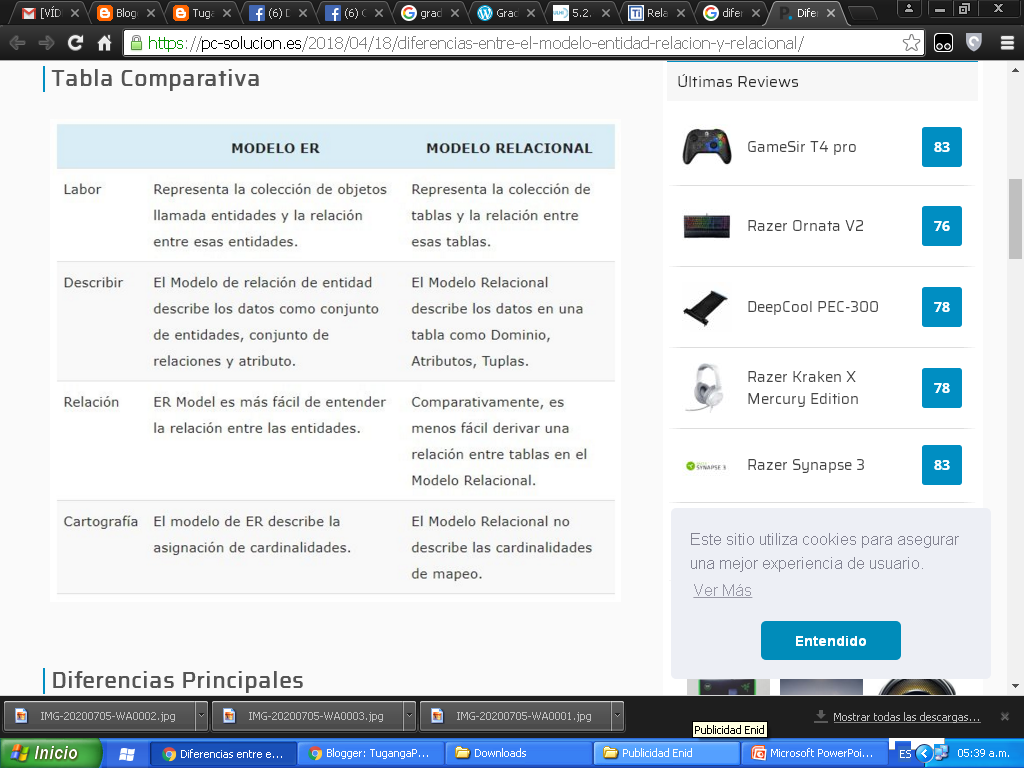 Unidad II: Modelo de Datos
Sistemas de Base de Datos I. 
Profesora Maria Raquel Herrera
[Speaker Notes: Hasta aquí el material que se estará evaluando en el primer examen. En las próximas unidades estaremos realizando ejercicios donde se pondrán en práctica las conceptualizaciones presentadas.]